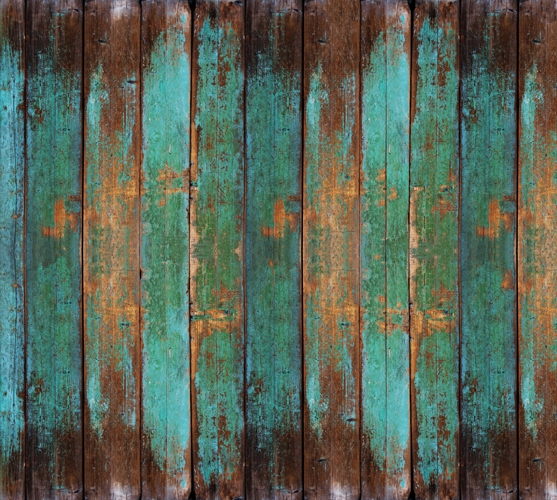 Angelus Mission Church 
 Youth\
2018
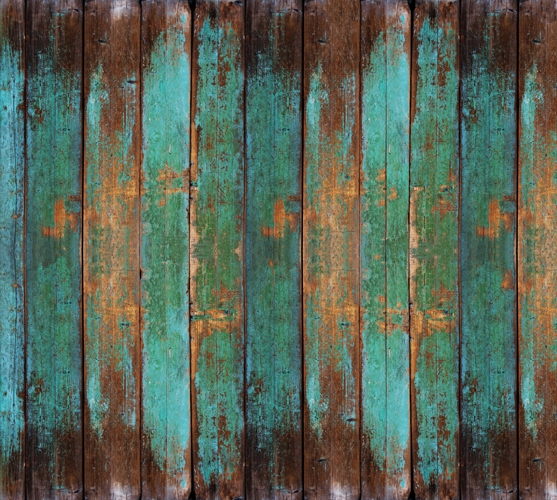 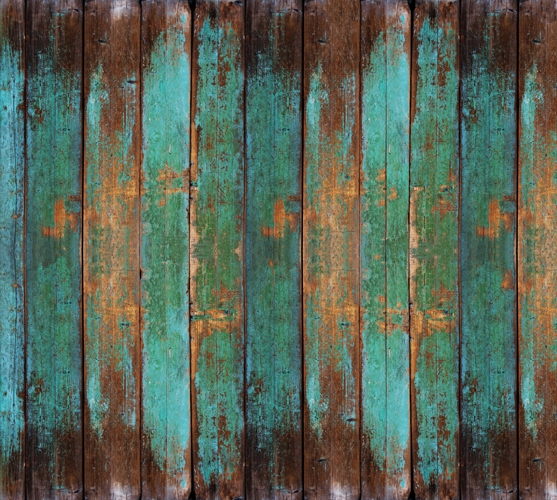 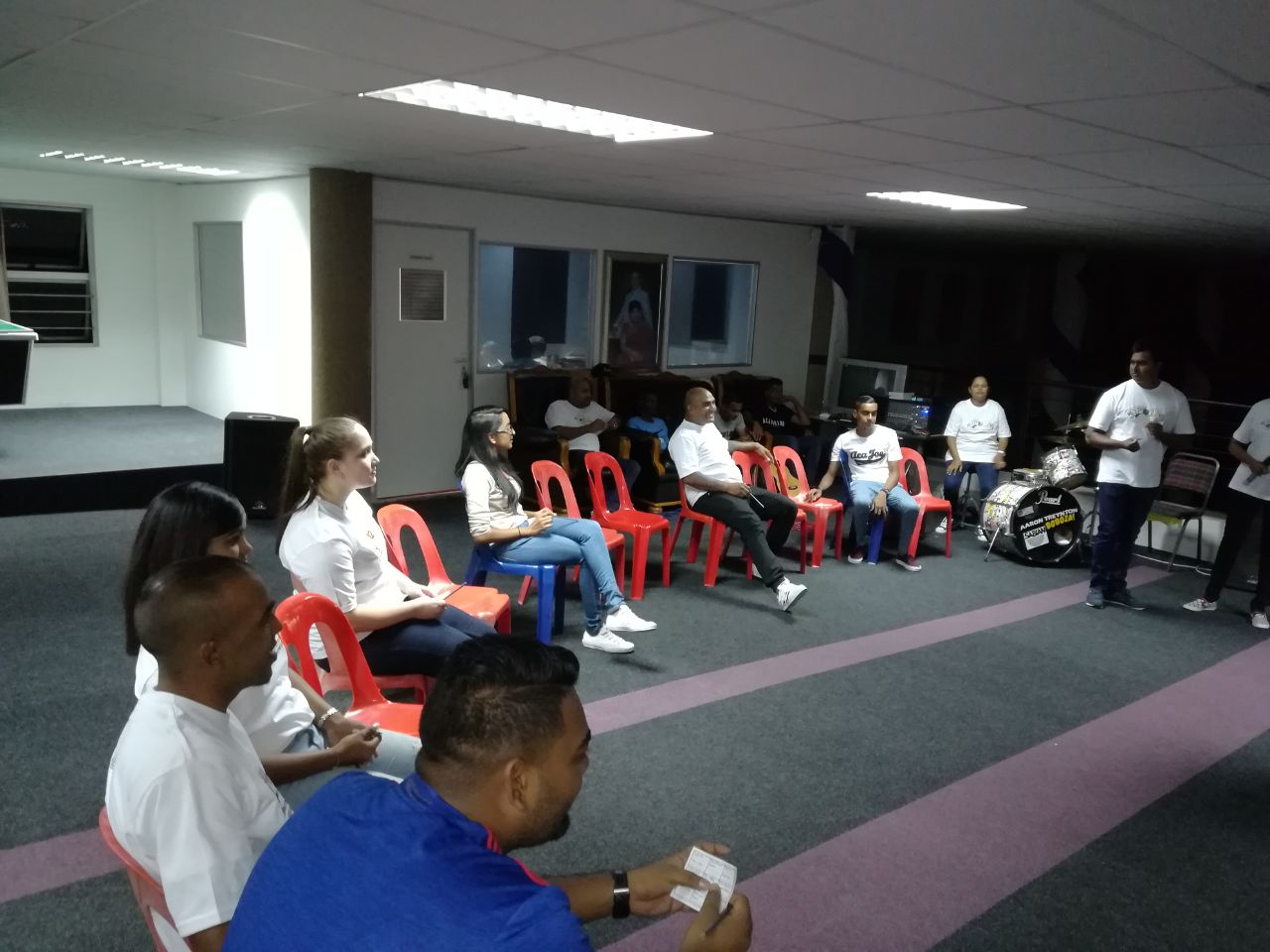 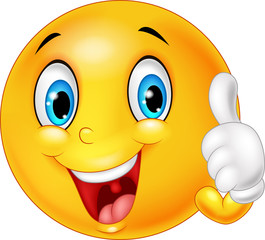 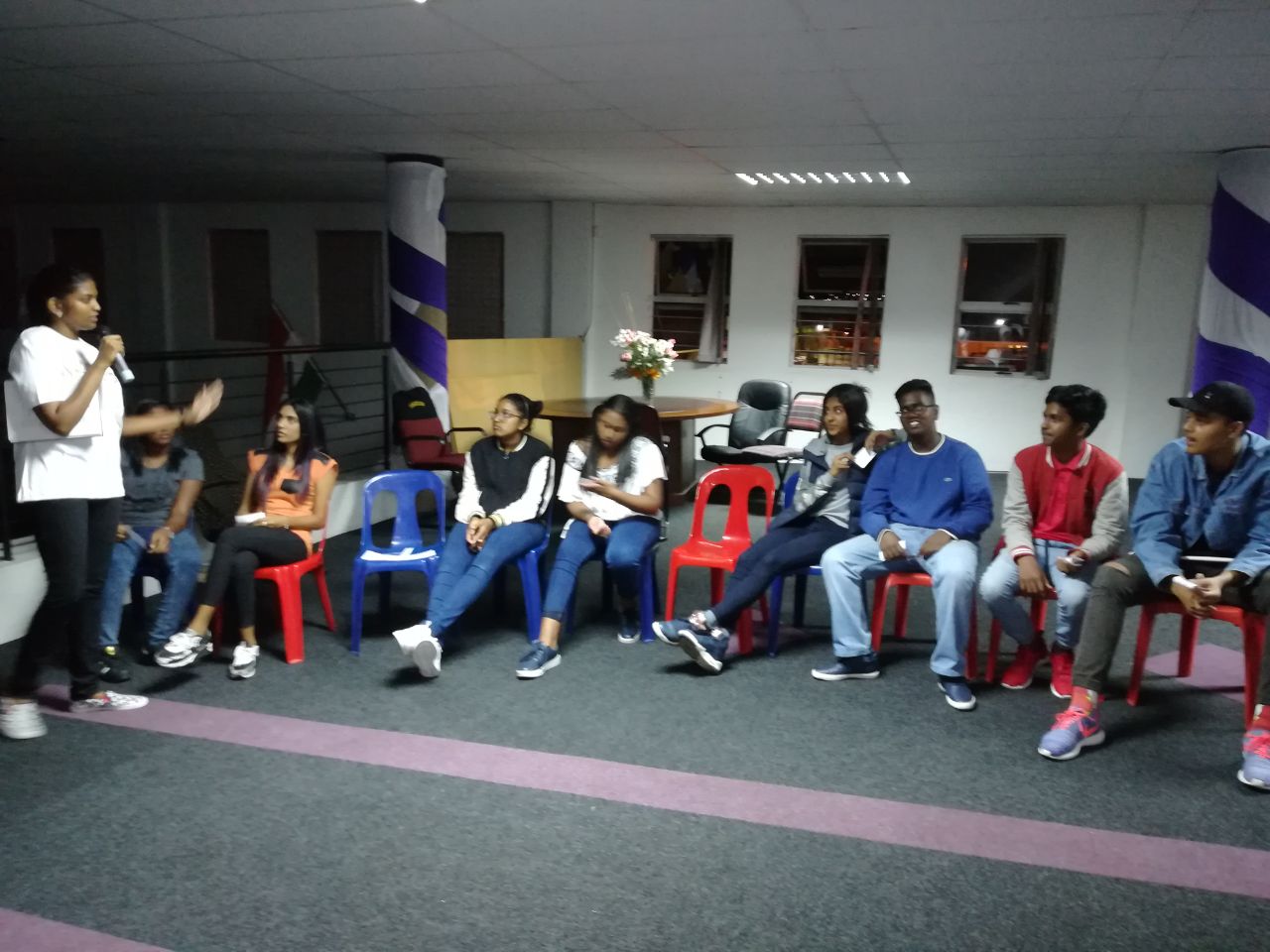 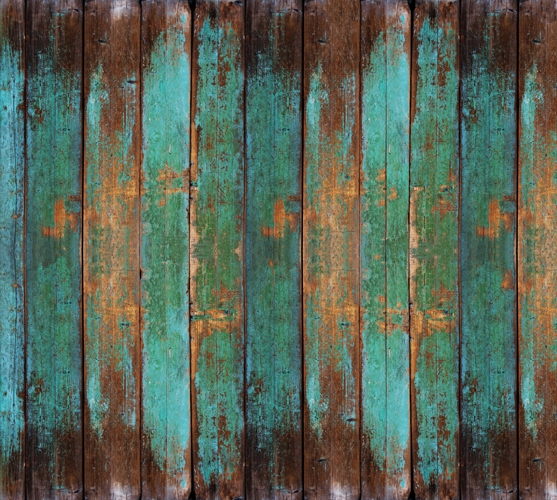 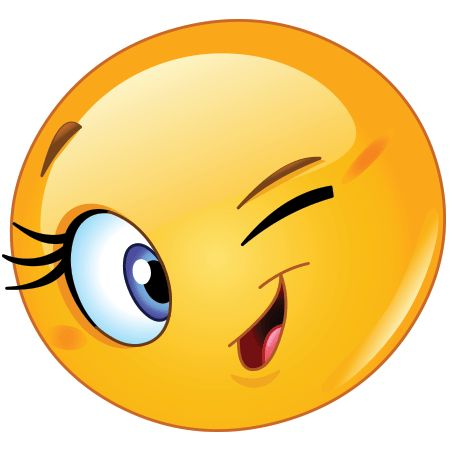 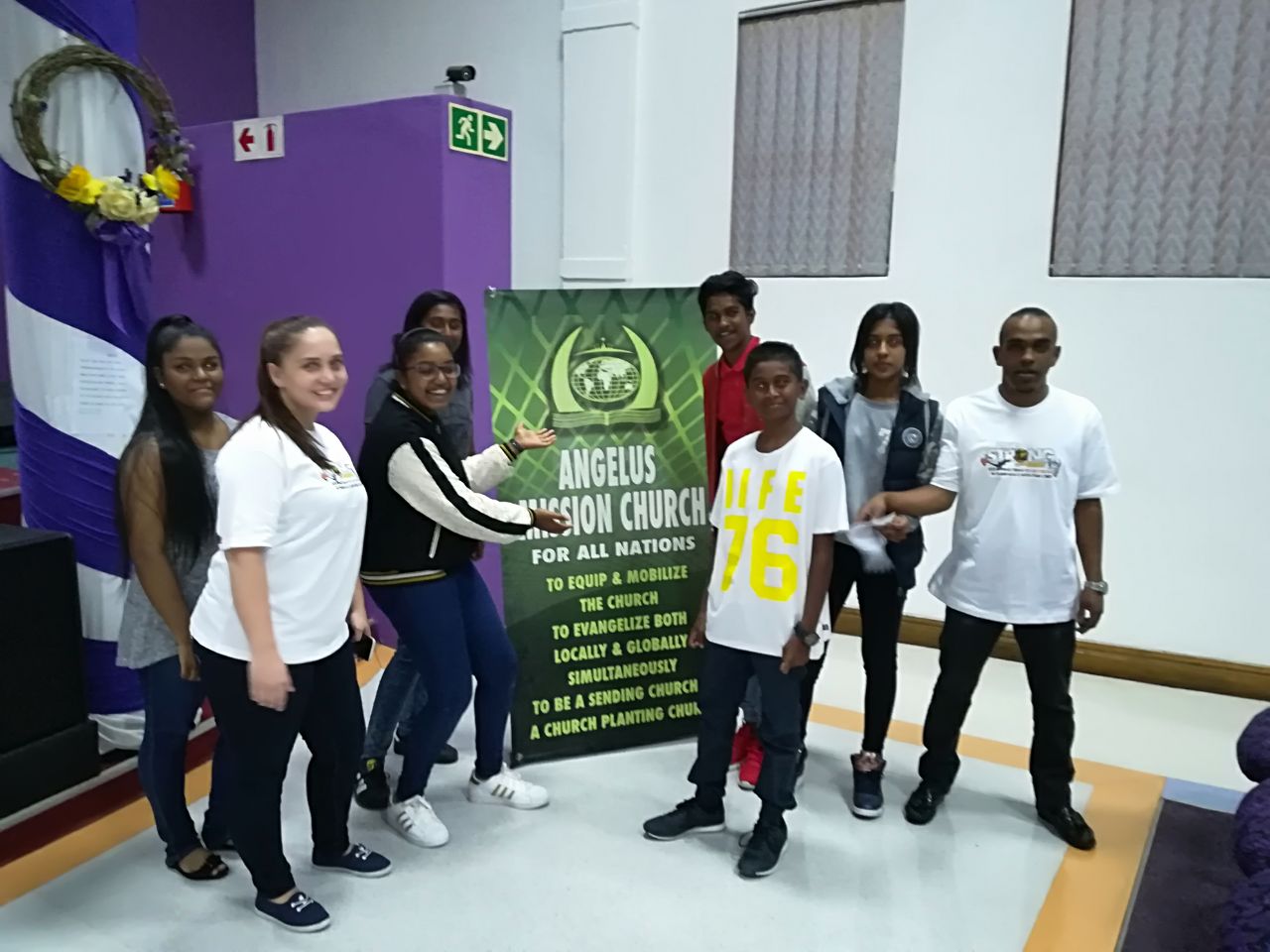 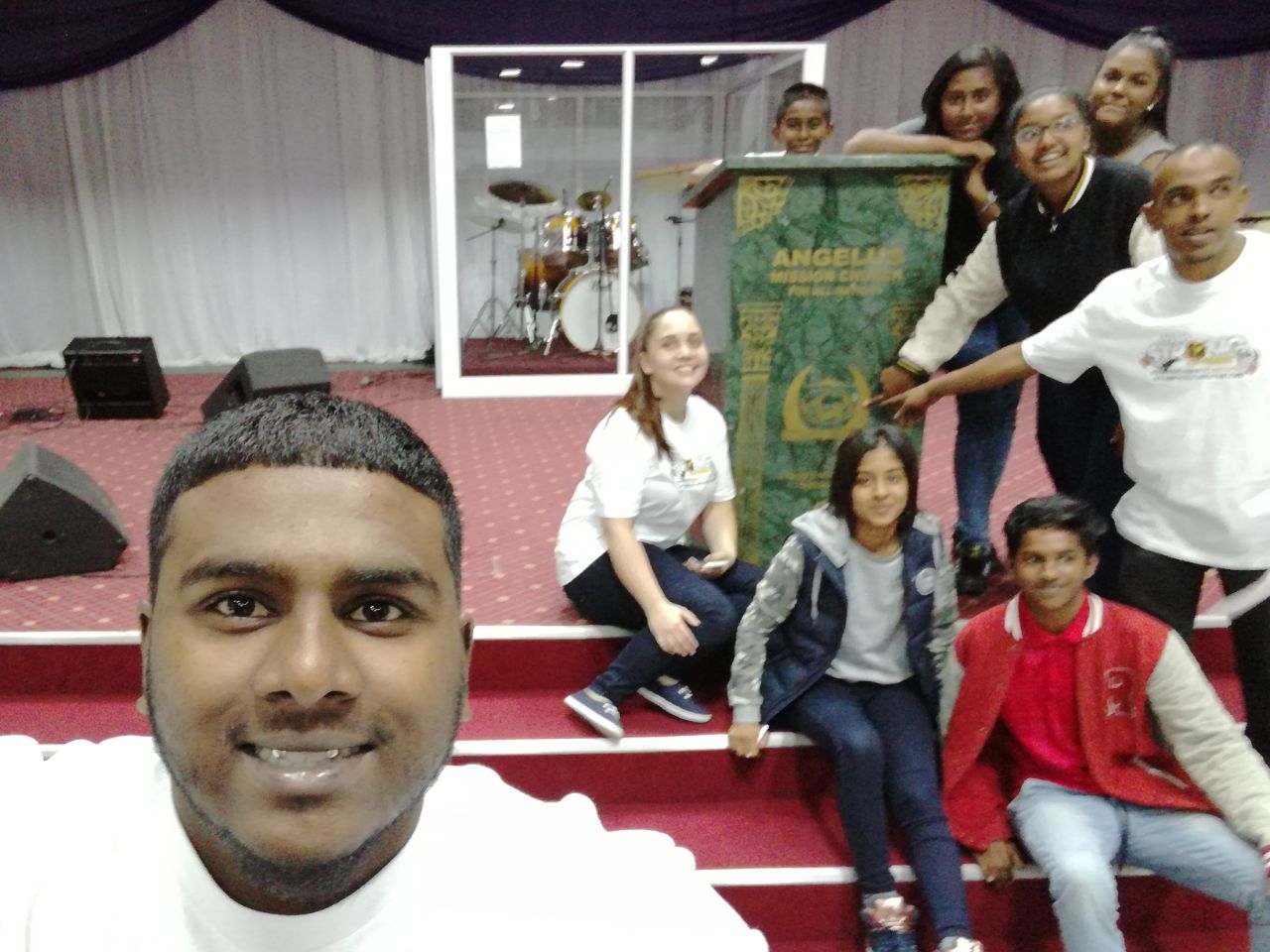 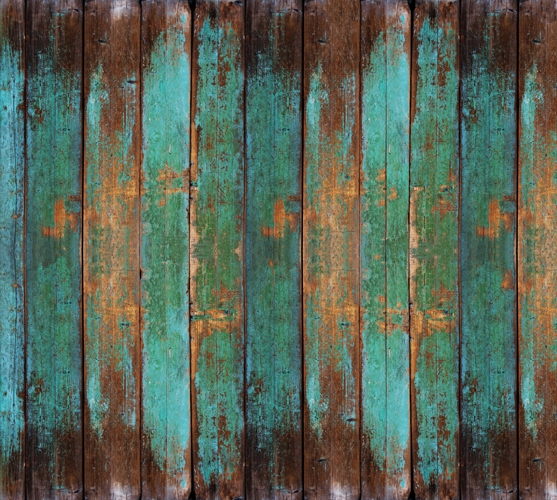 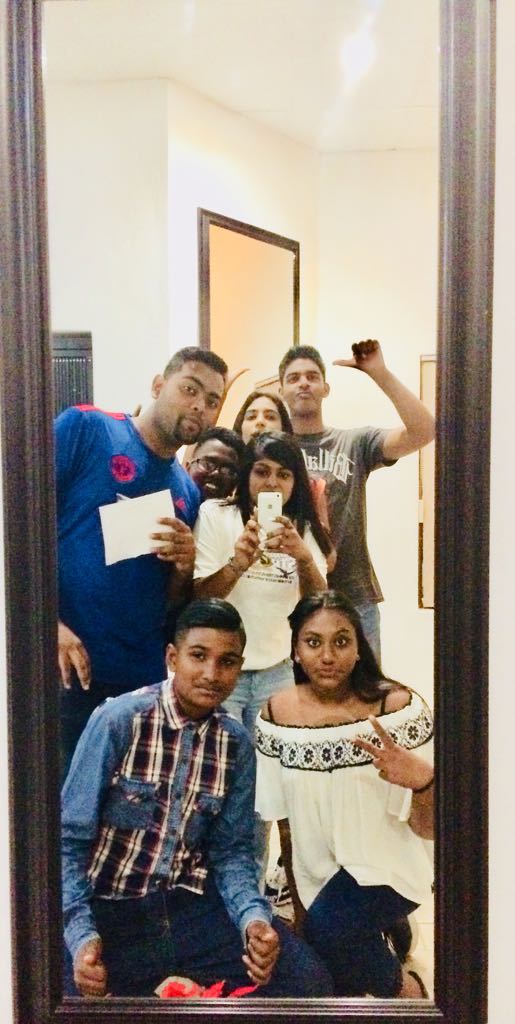 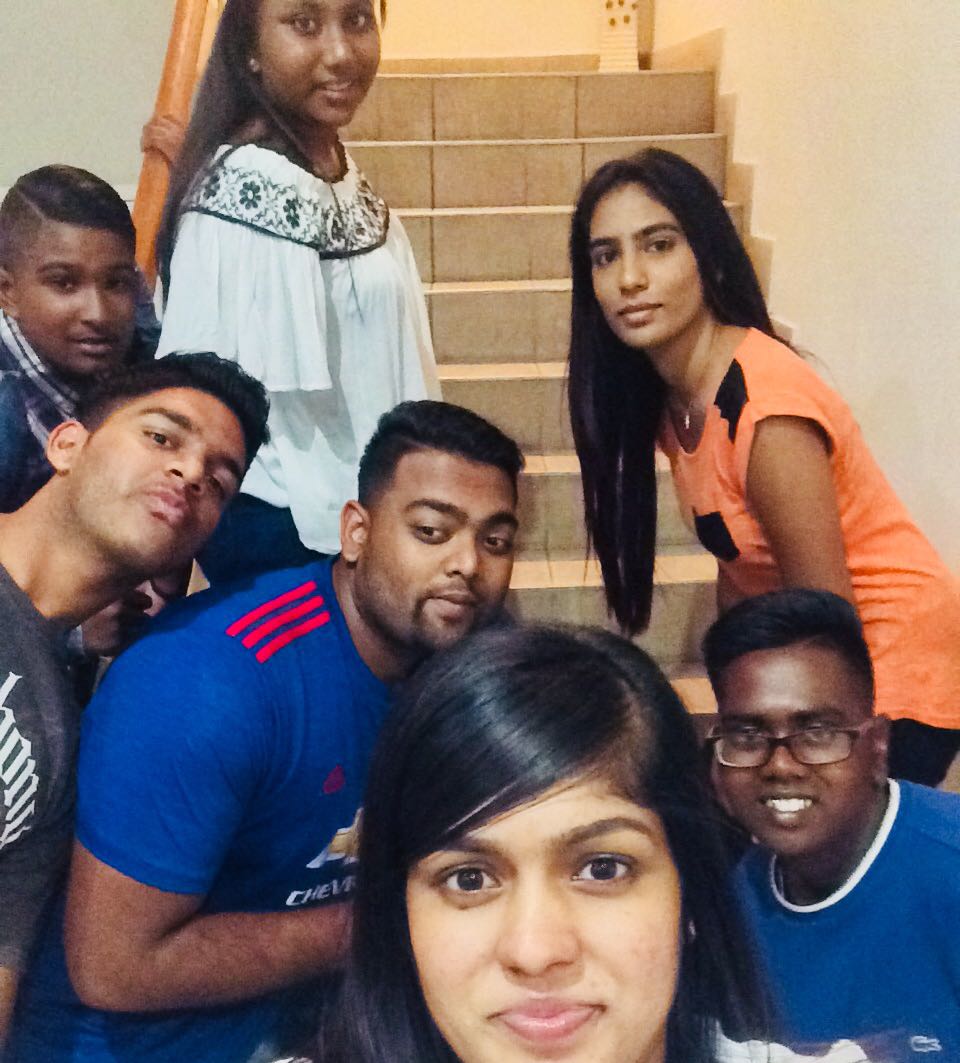 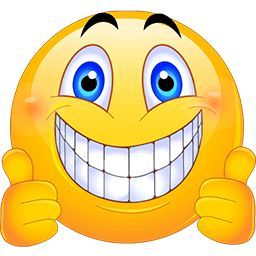 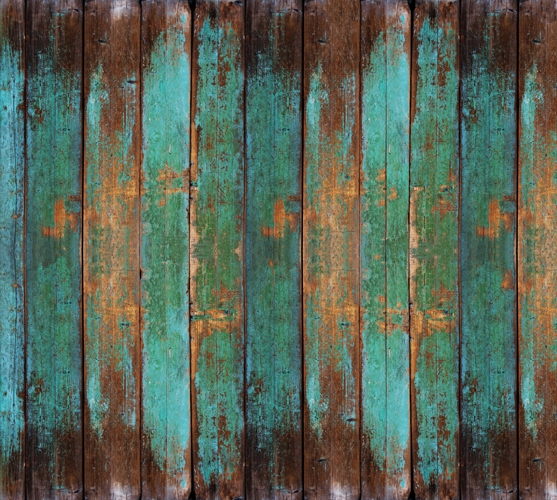 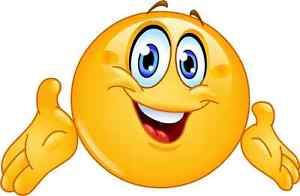 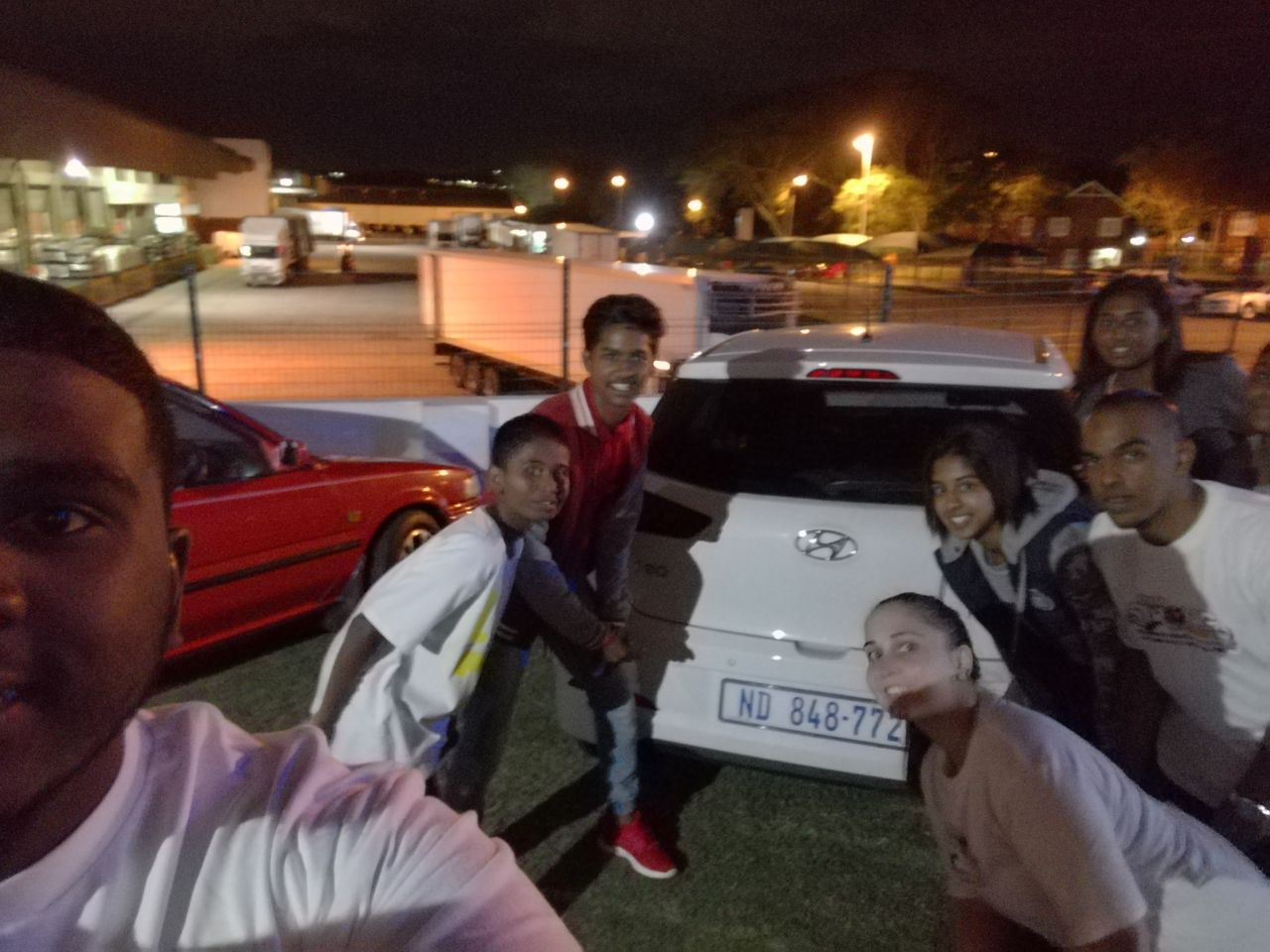 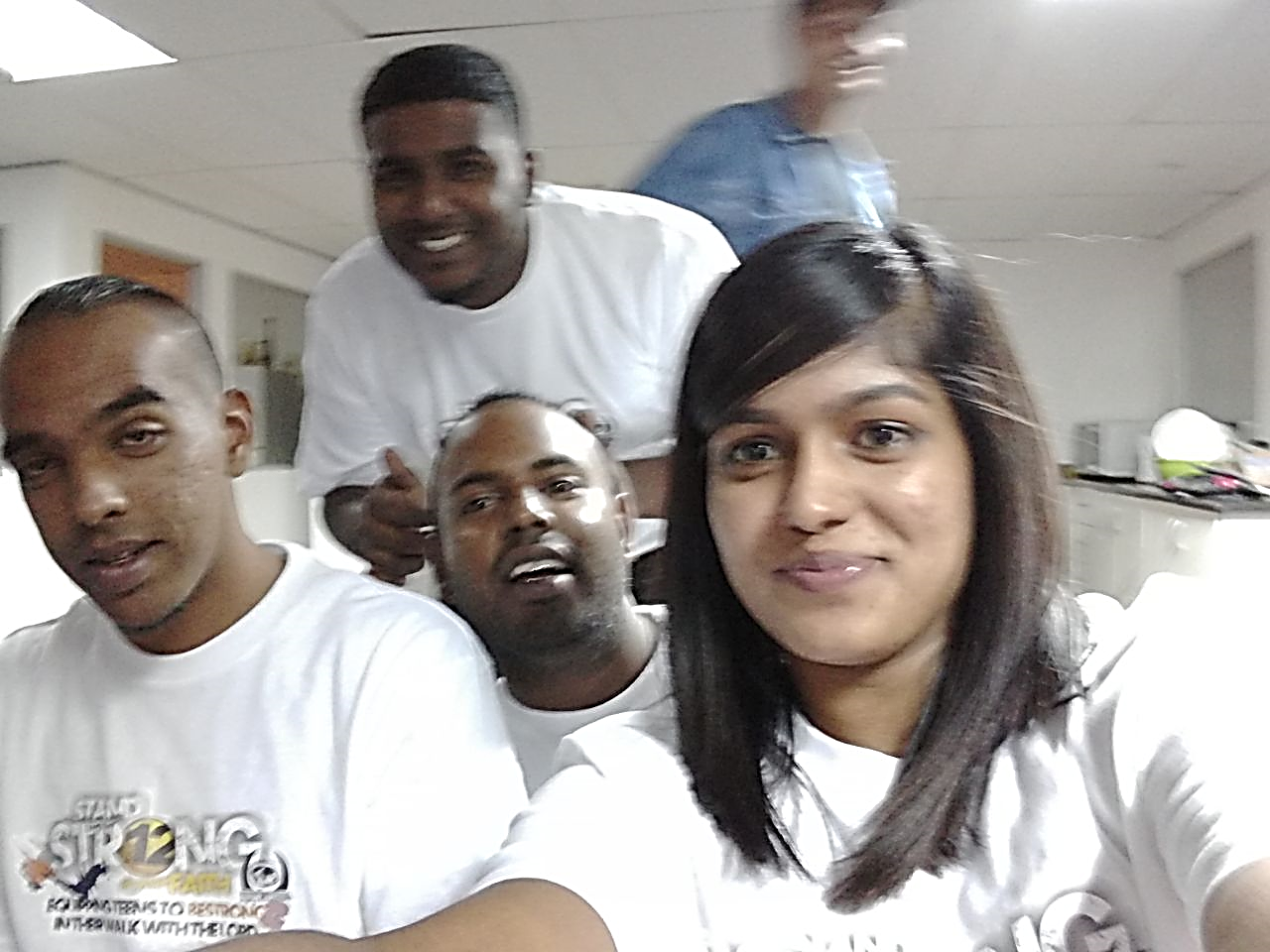 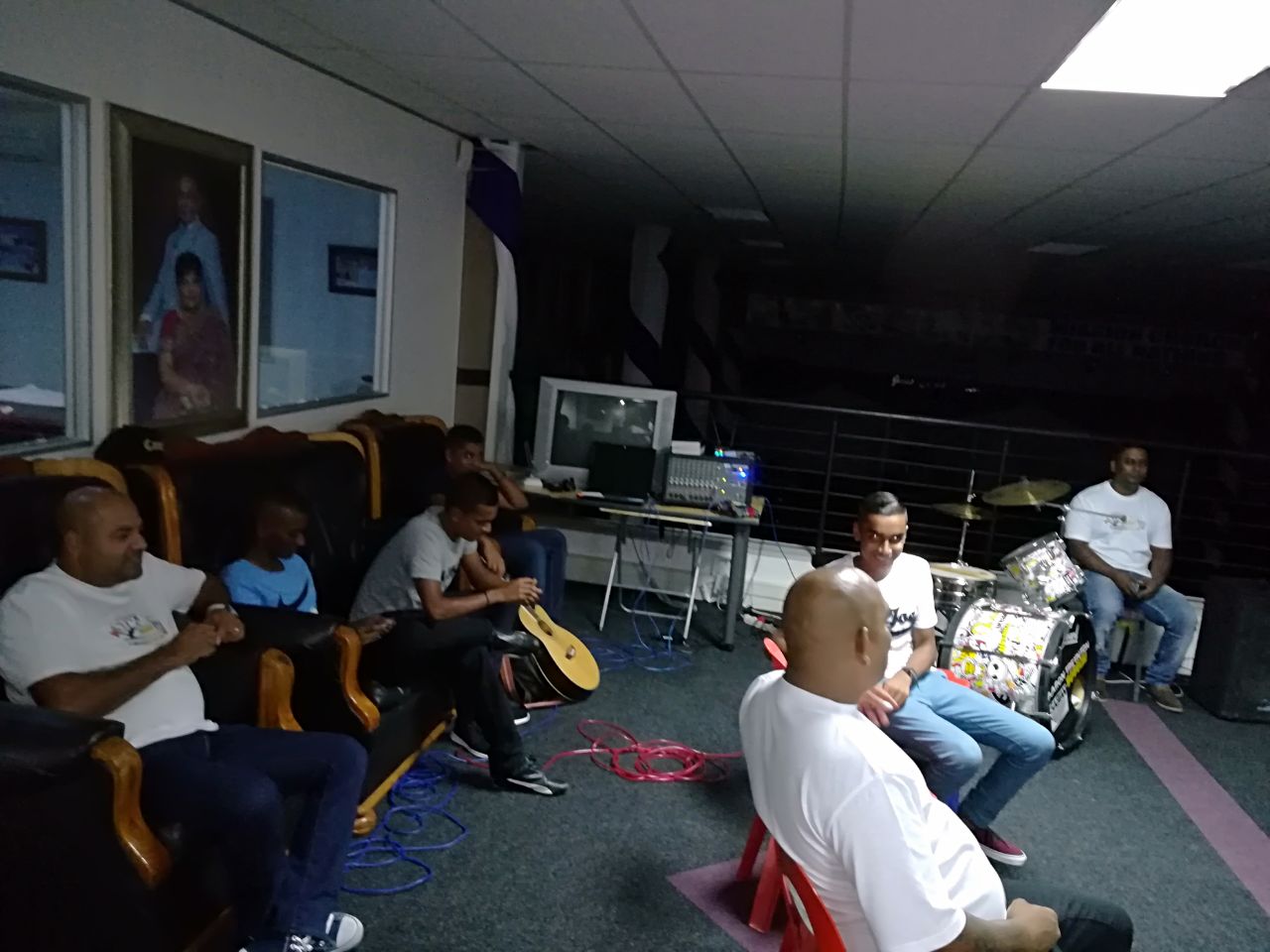 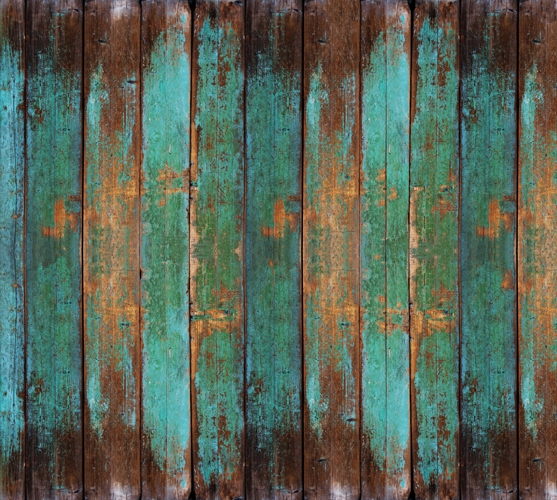 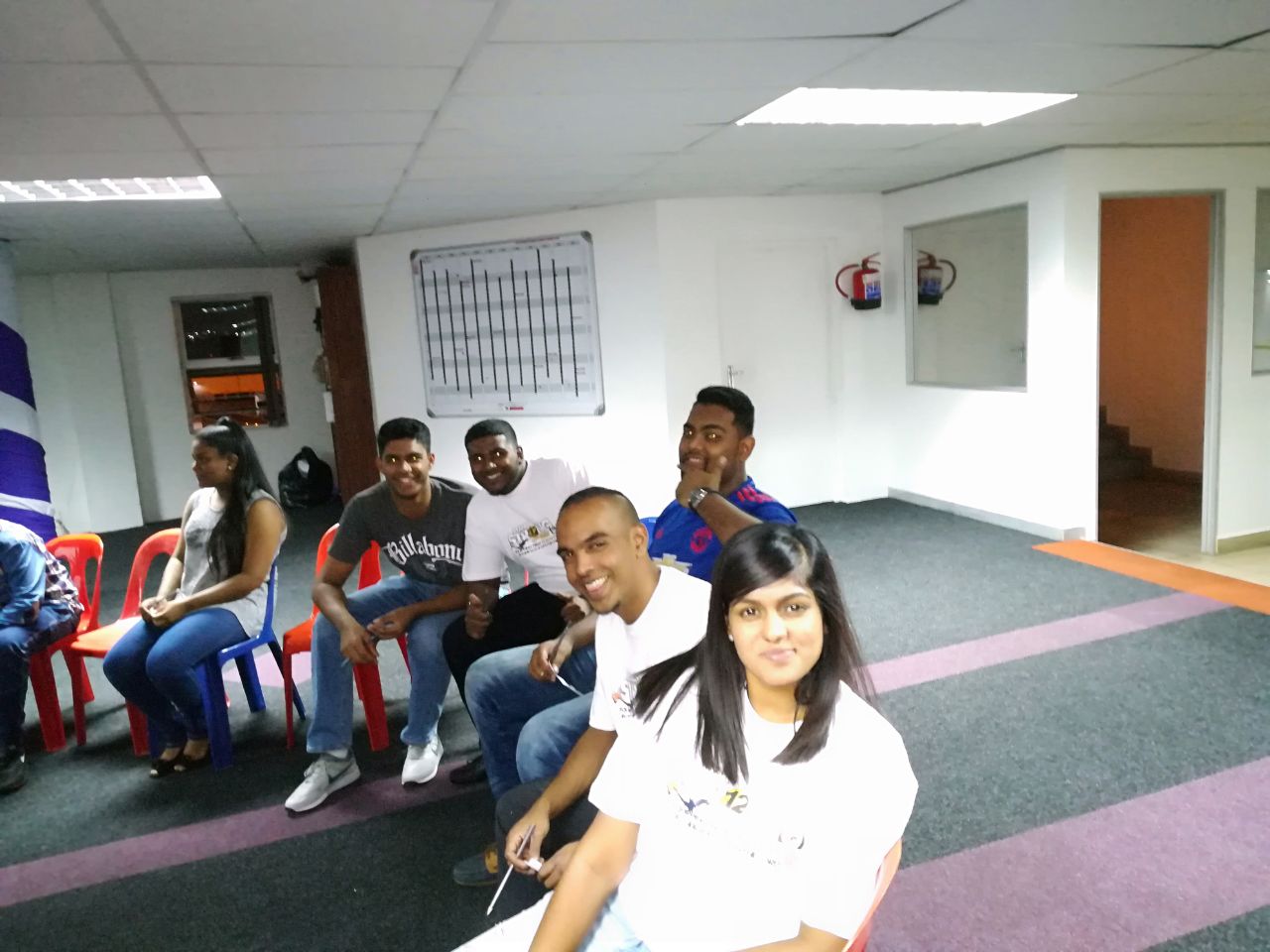 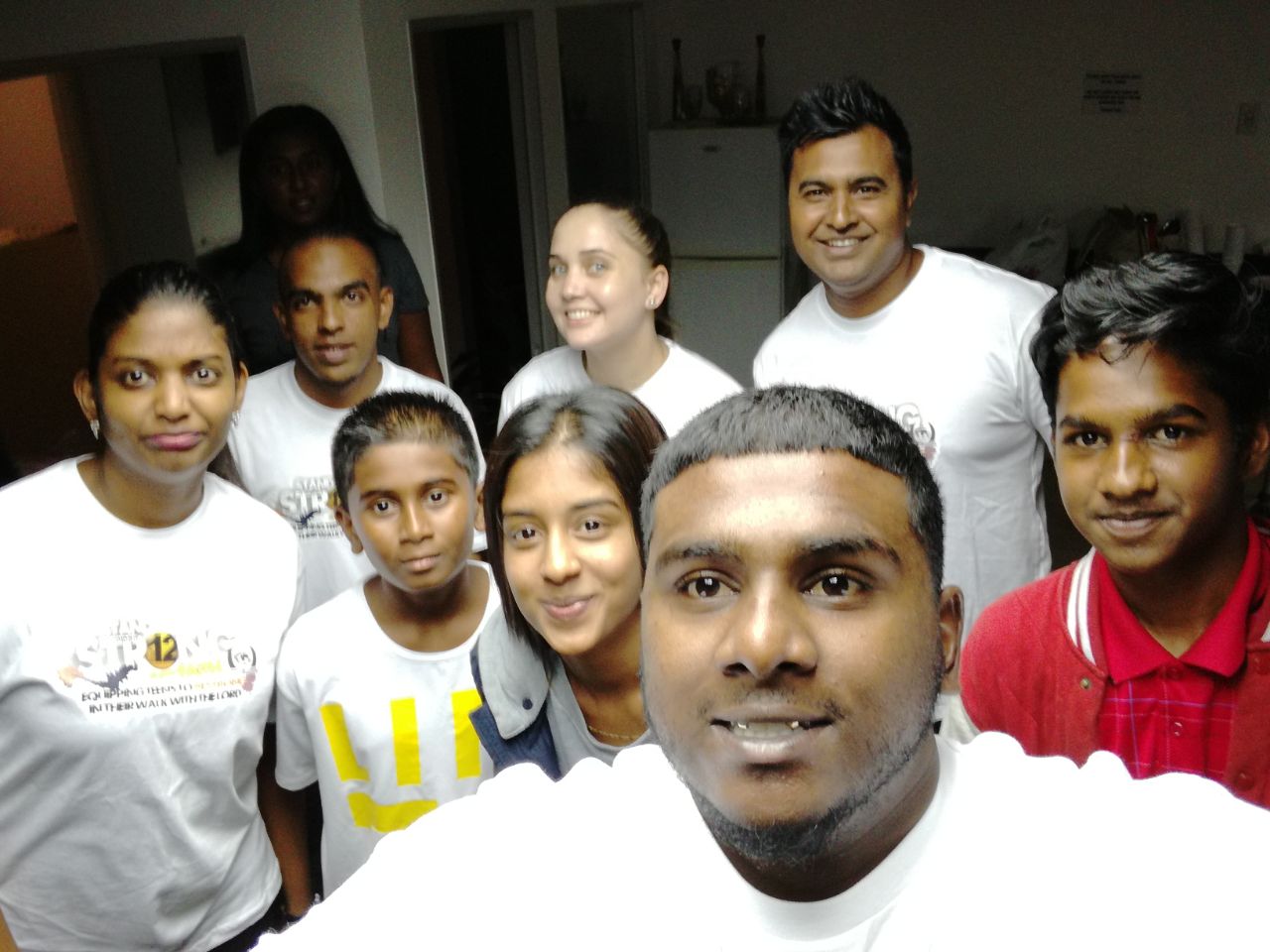 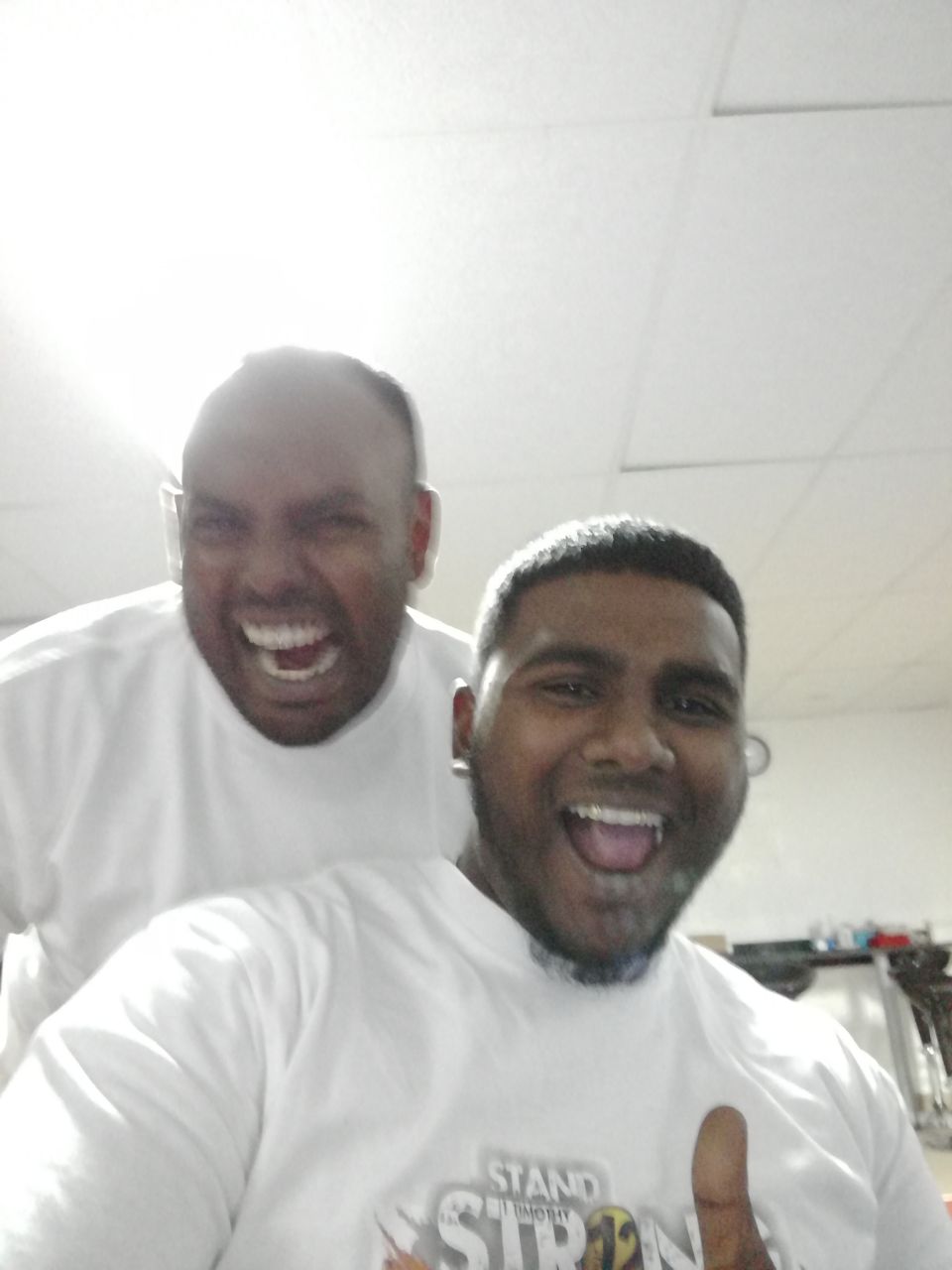 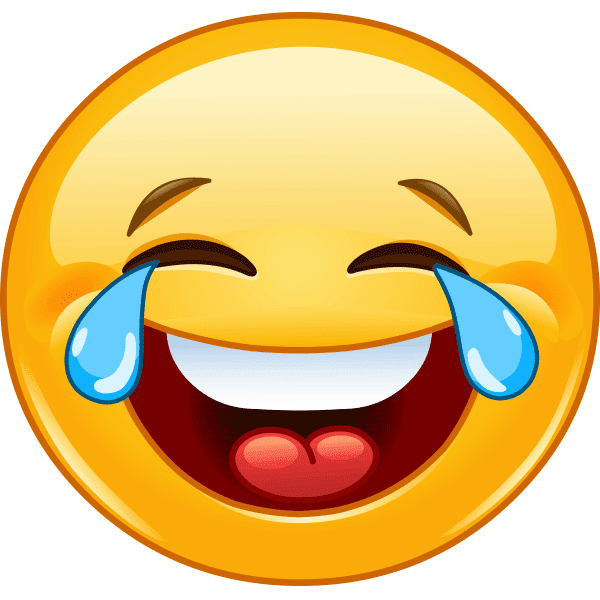 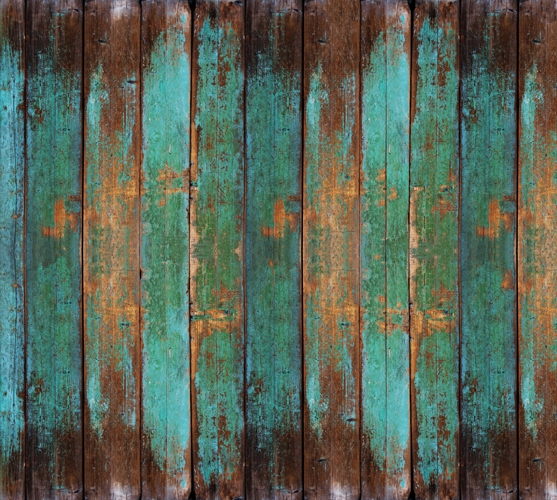 Come hang out with us 
Every Friday Night @ 7pm
It will change your life!
Can’t wait to see you there
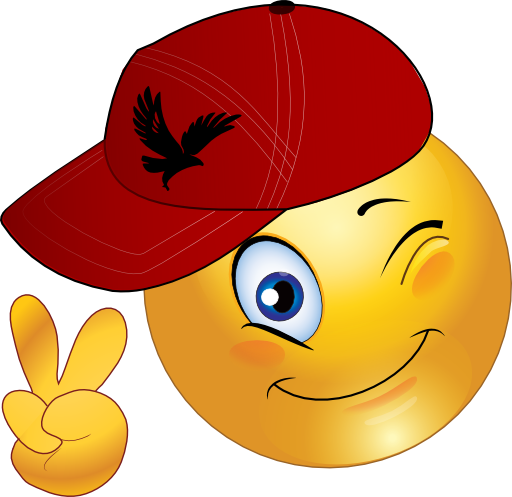